SECM - Requirements Concepts - Review
John Watson 
10/24/2016 Rev B
1
What’s Different
Slides 3 to 25 – Most recent updates
2
Requirement Concepts – 10/24/16
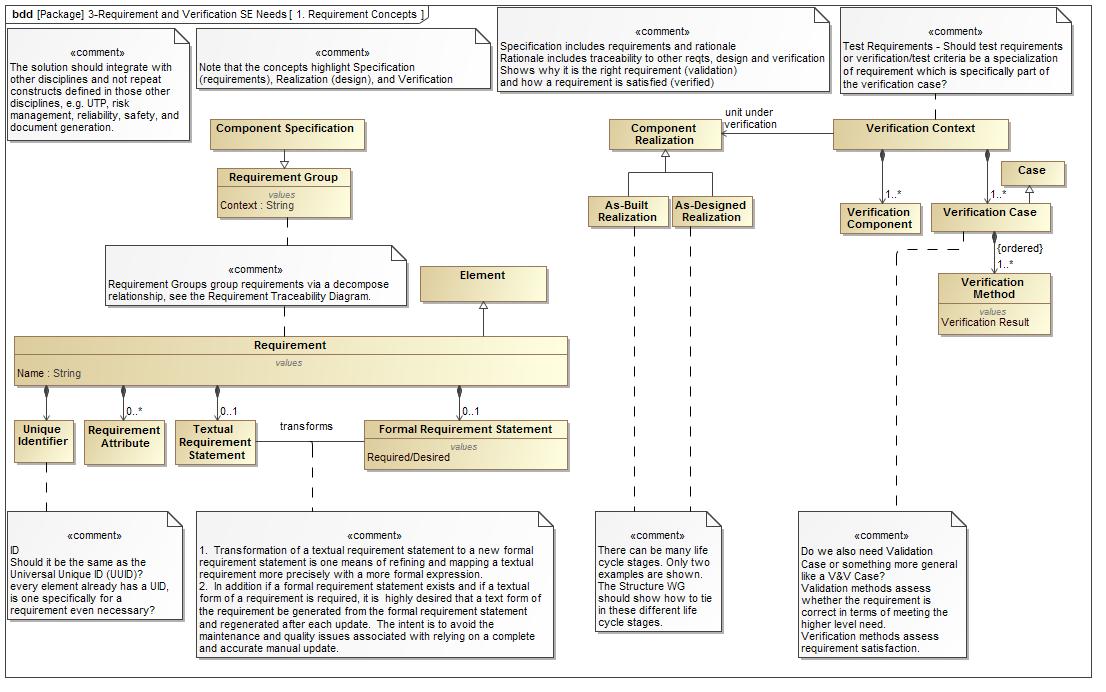 3
Formal Requirement Concepts –10/24/16
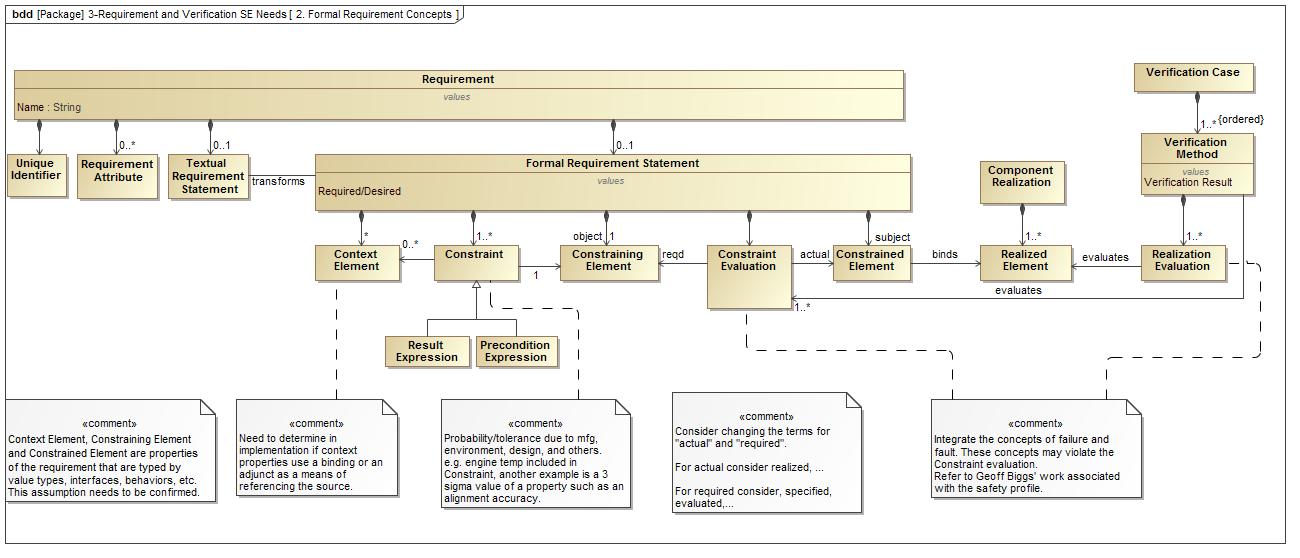 4
Requirement Relationship Concepts Diagram - 10/24/2016
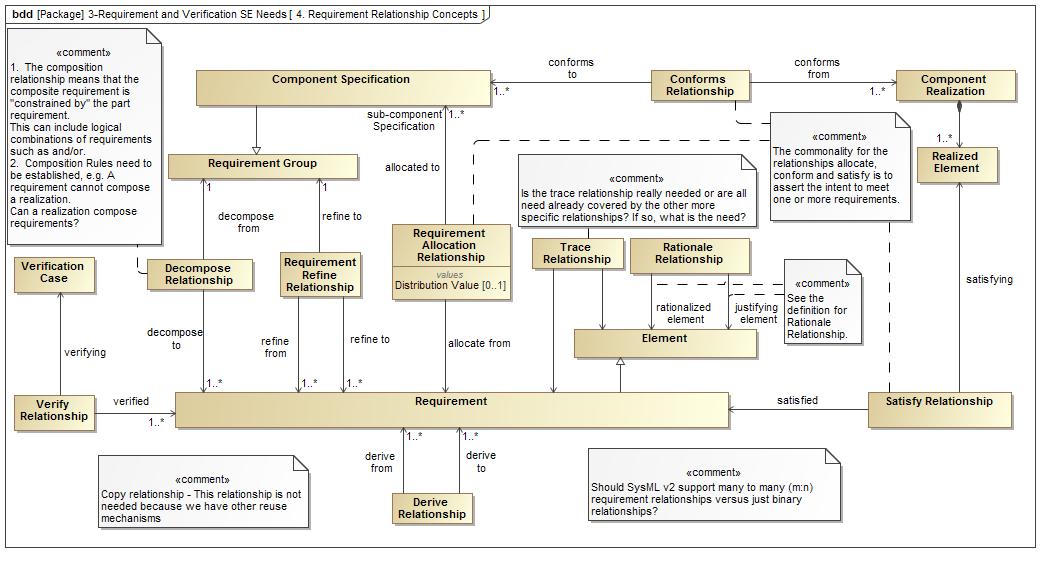 5
Requirements Attribute Concepts - 10/24/2016
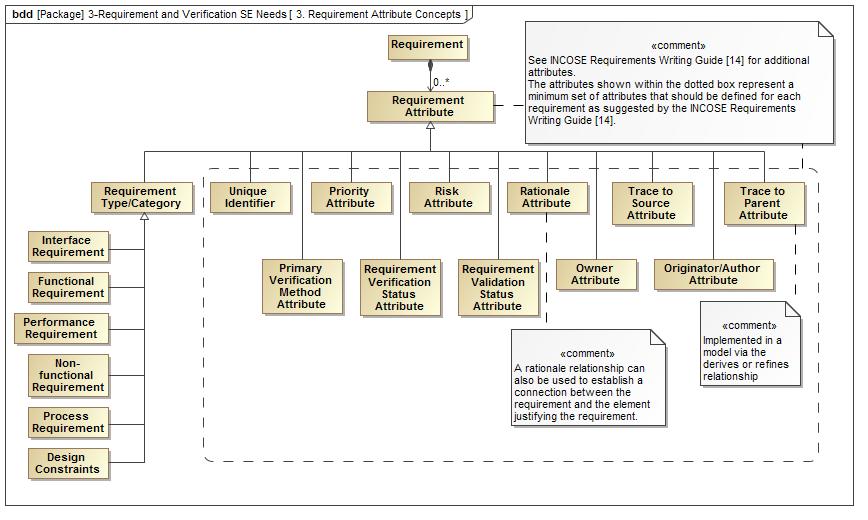 6
Vehicle Weight Performance Requirement Example - 10/24/2016
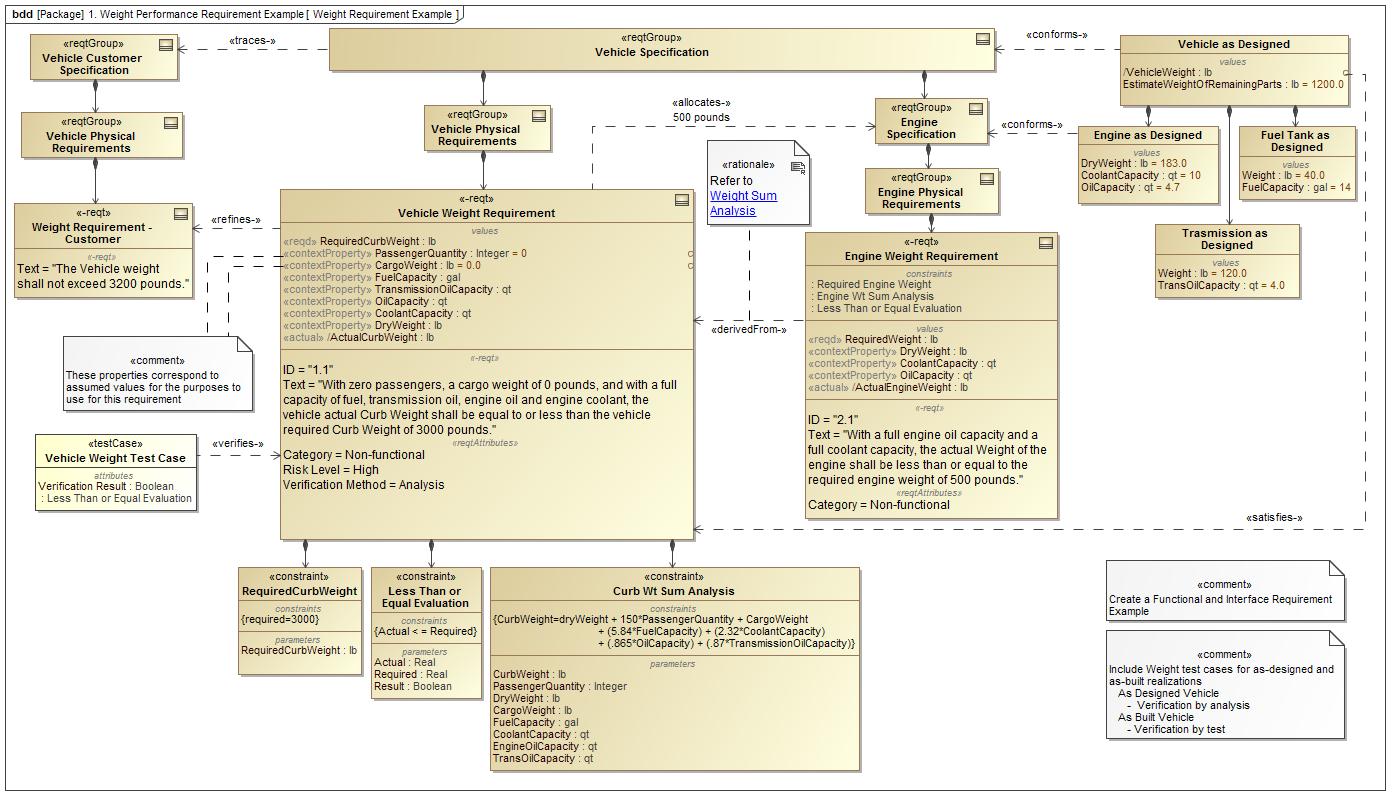 7
Analysis Context Diagram - Vehicle Weight Verification Via Analysis Example - 10/24/2016
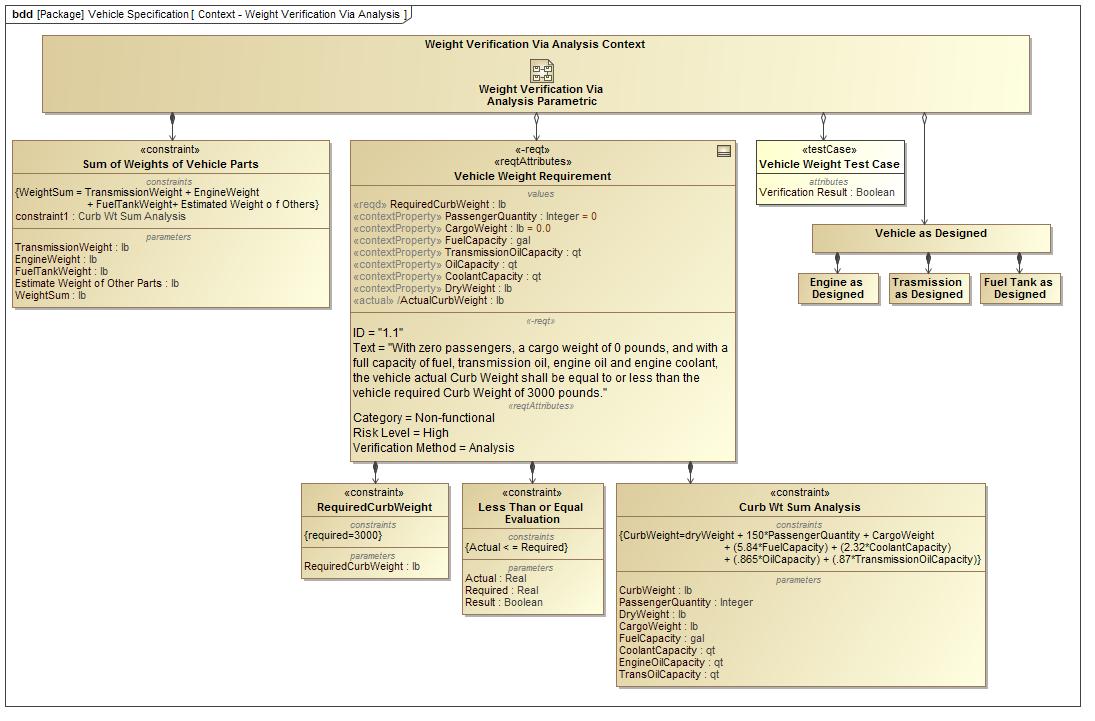 8
Analysis Parametric Diagram - Vehicle Weight Verification Via Analysis Example - 10/24/2016
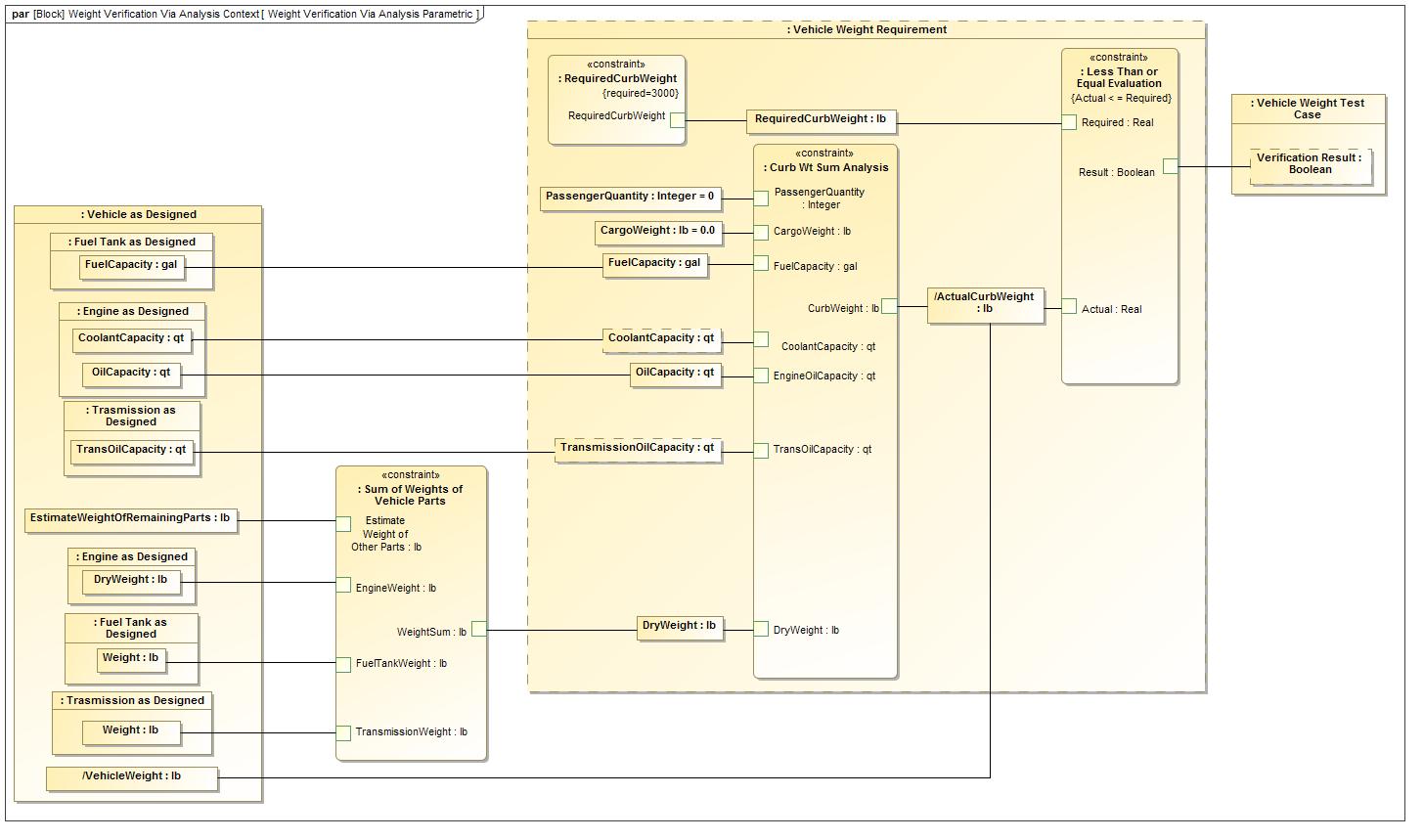 9
Decompose a Compound Text Based Requirement Example - 10/24/2016
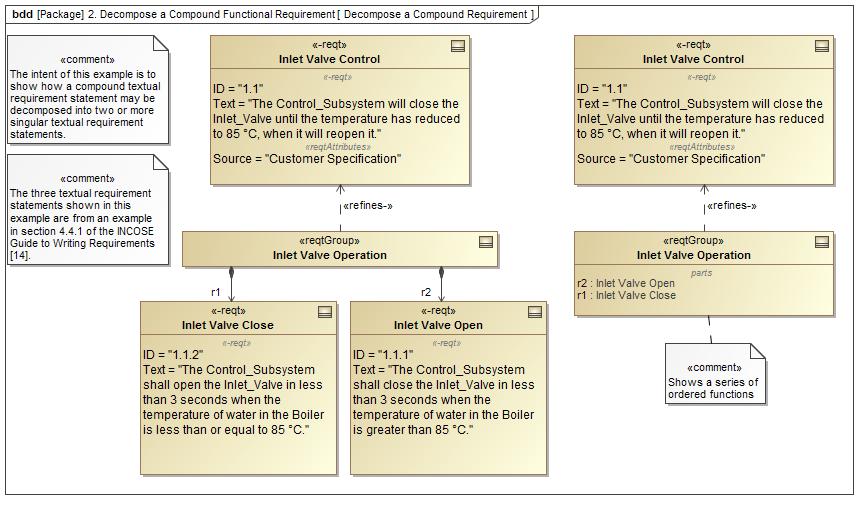 10
Design Constraint Requirement Example - 10/24/2016
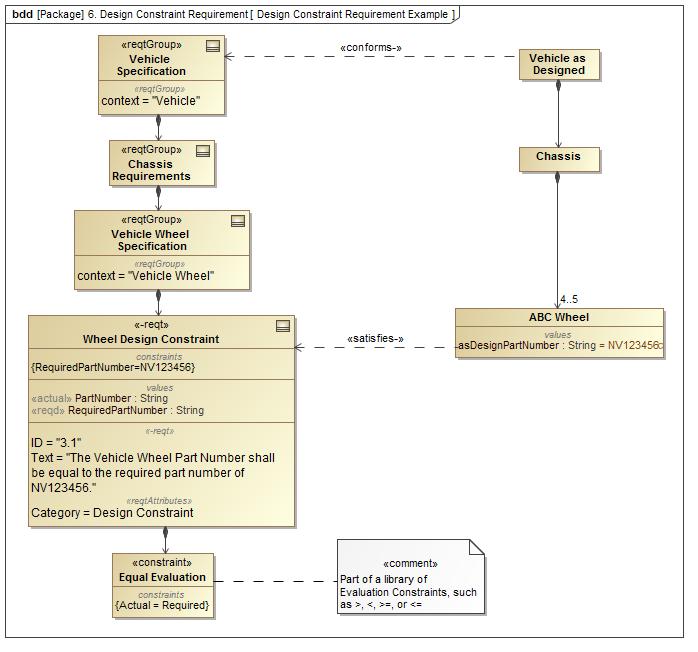 11
Transform a Text based Functional Requirement to a Formal Requirement Example - 10/24/2016
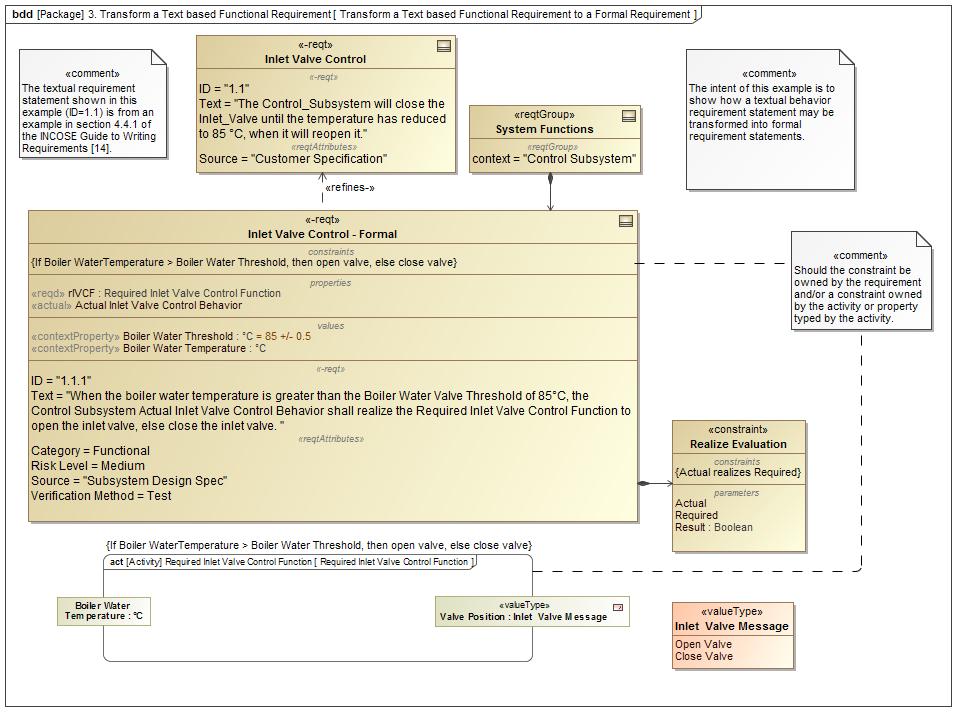 12
Functional Requirement Example -Updated 9/xx/2016
13
Interface Requirement Example, Central Heating System Context Realization -Updated 10/24/2016
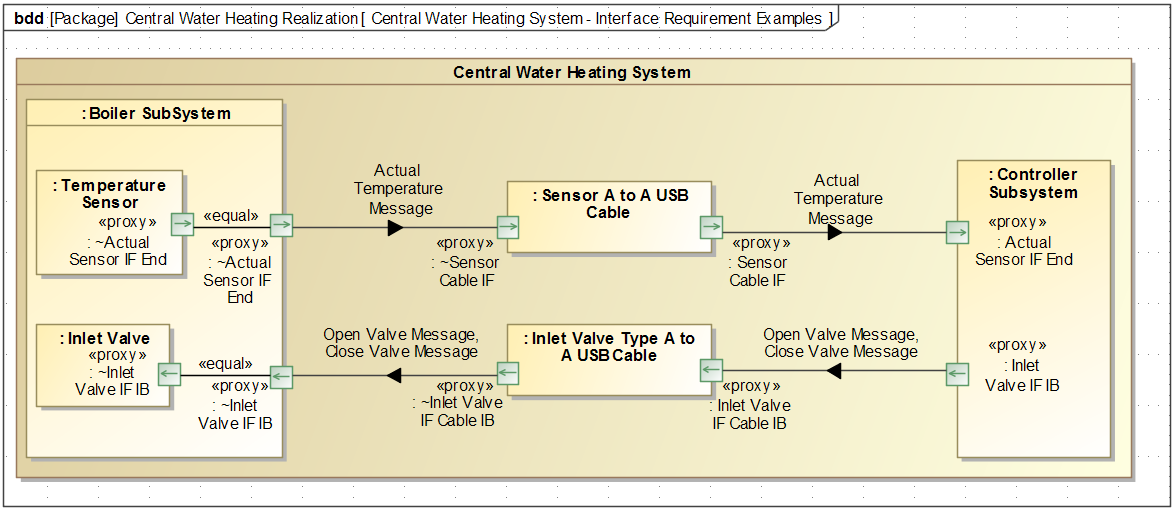 14
Controller-Sensor Interface Realization - 10/24/2016
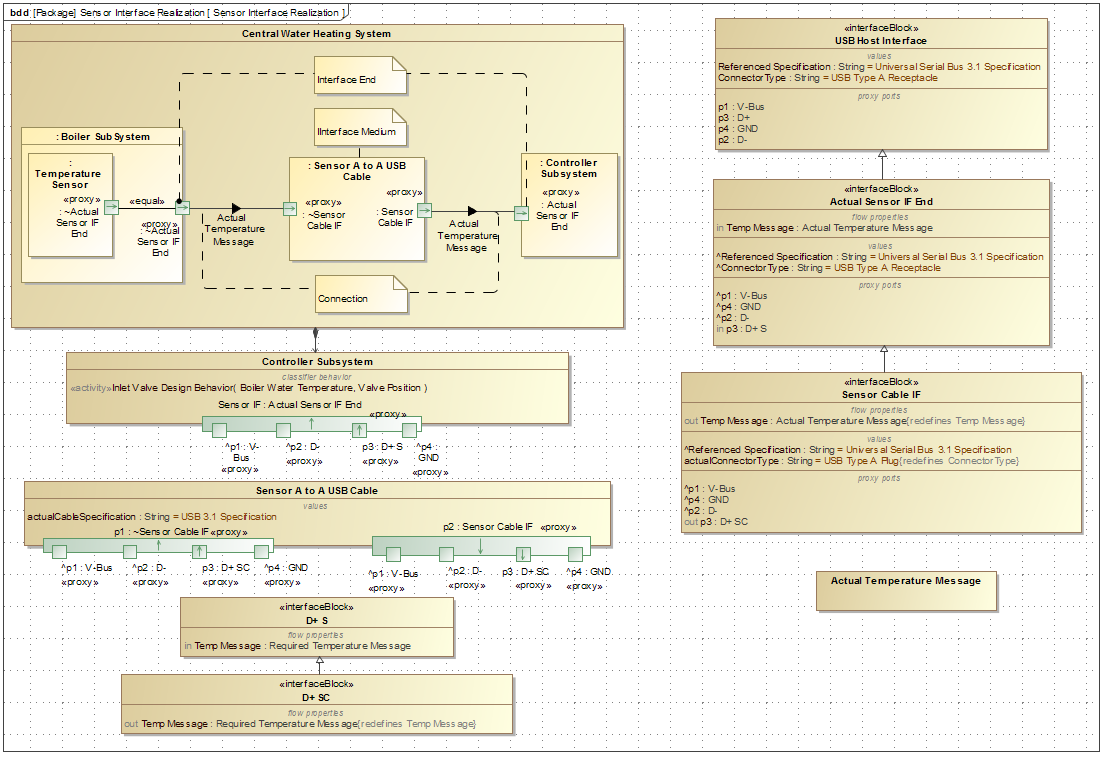 15
15
High Level Requirements - Controller-Sensor Interface Specification - 10/24/2016
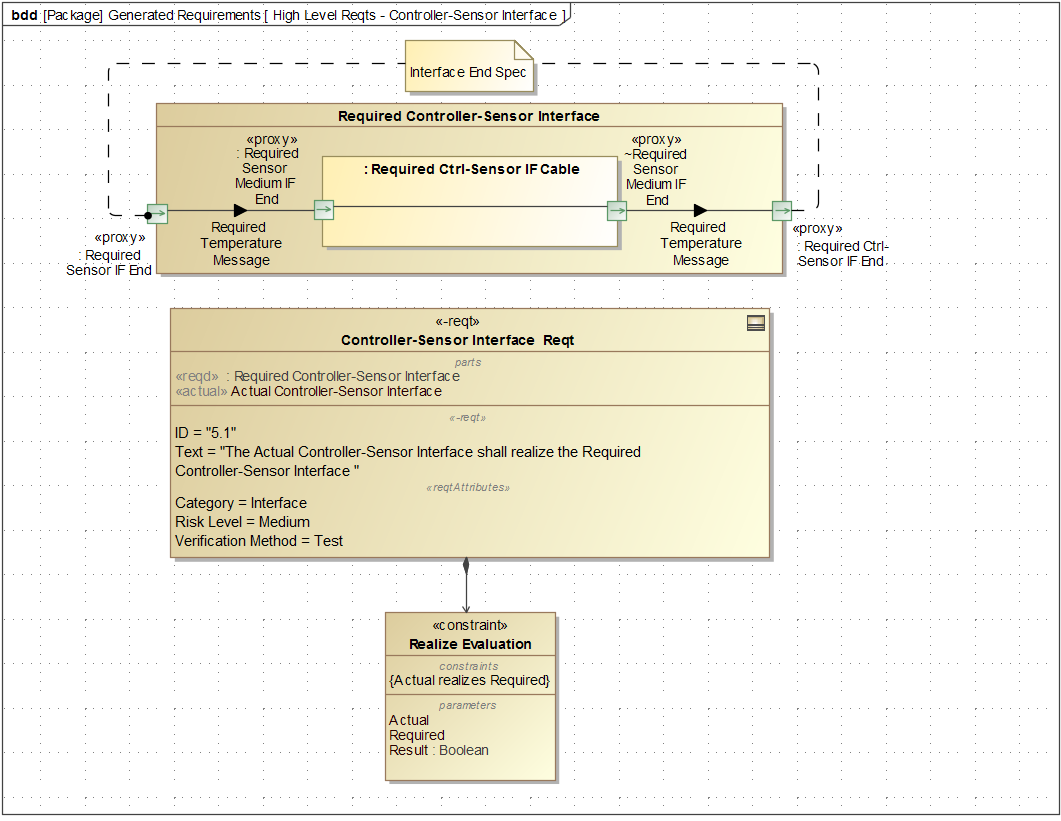 16
16
Detailed Requirements - Controller-Sensor Interface Specification - 10/24/2016
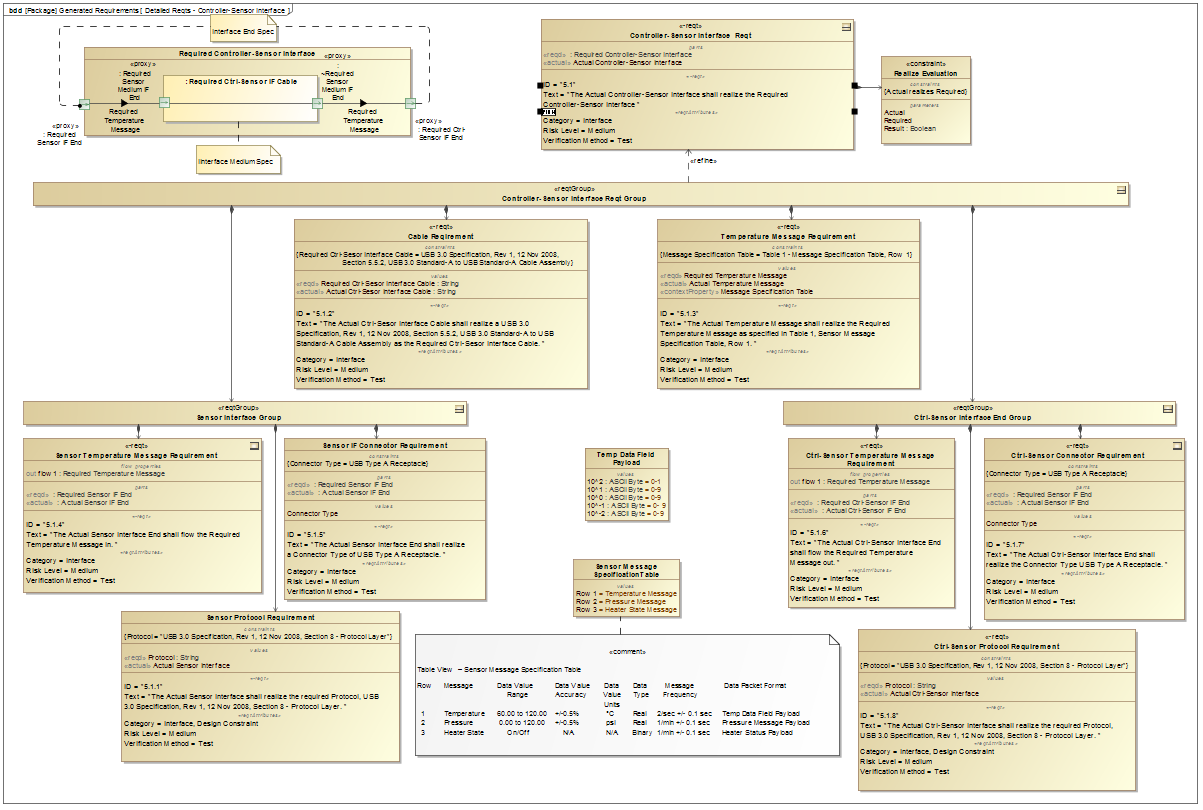 17
Controller-Sensor Interface Specification Model - 10/24/2016
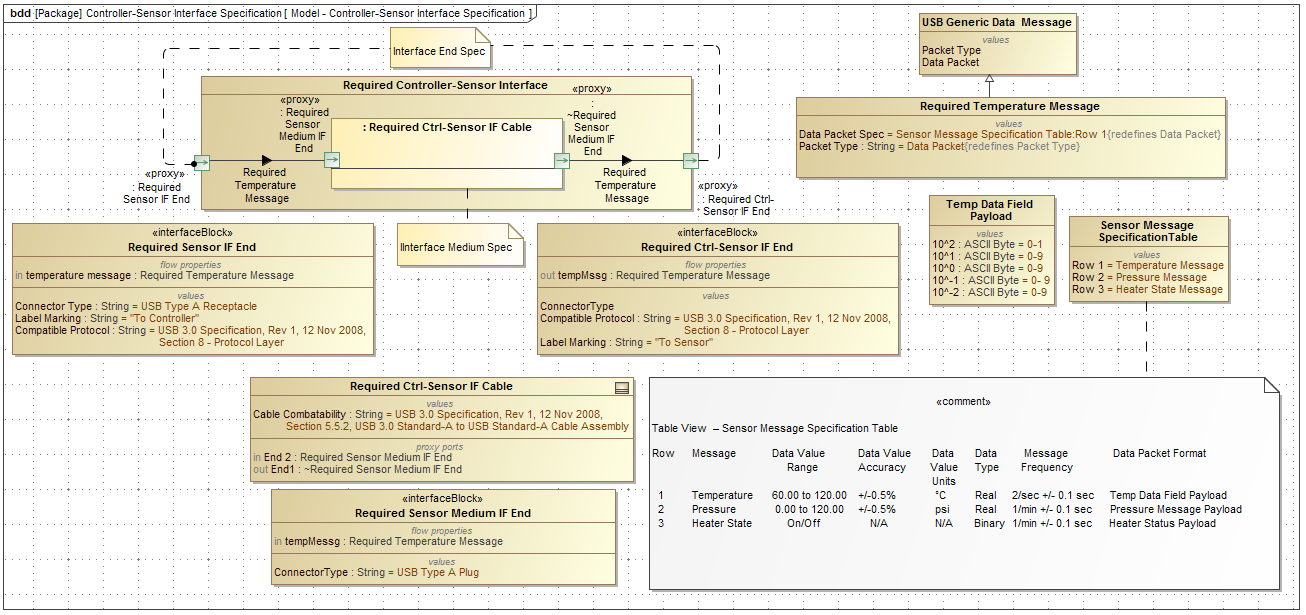 18
18
Controller-Inlet Valve Interface Realization - 10/24/2016
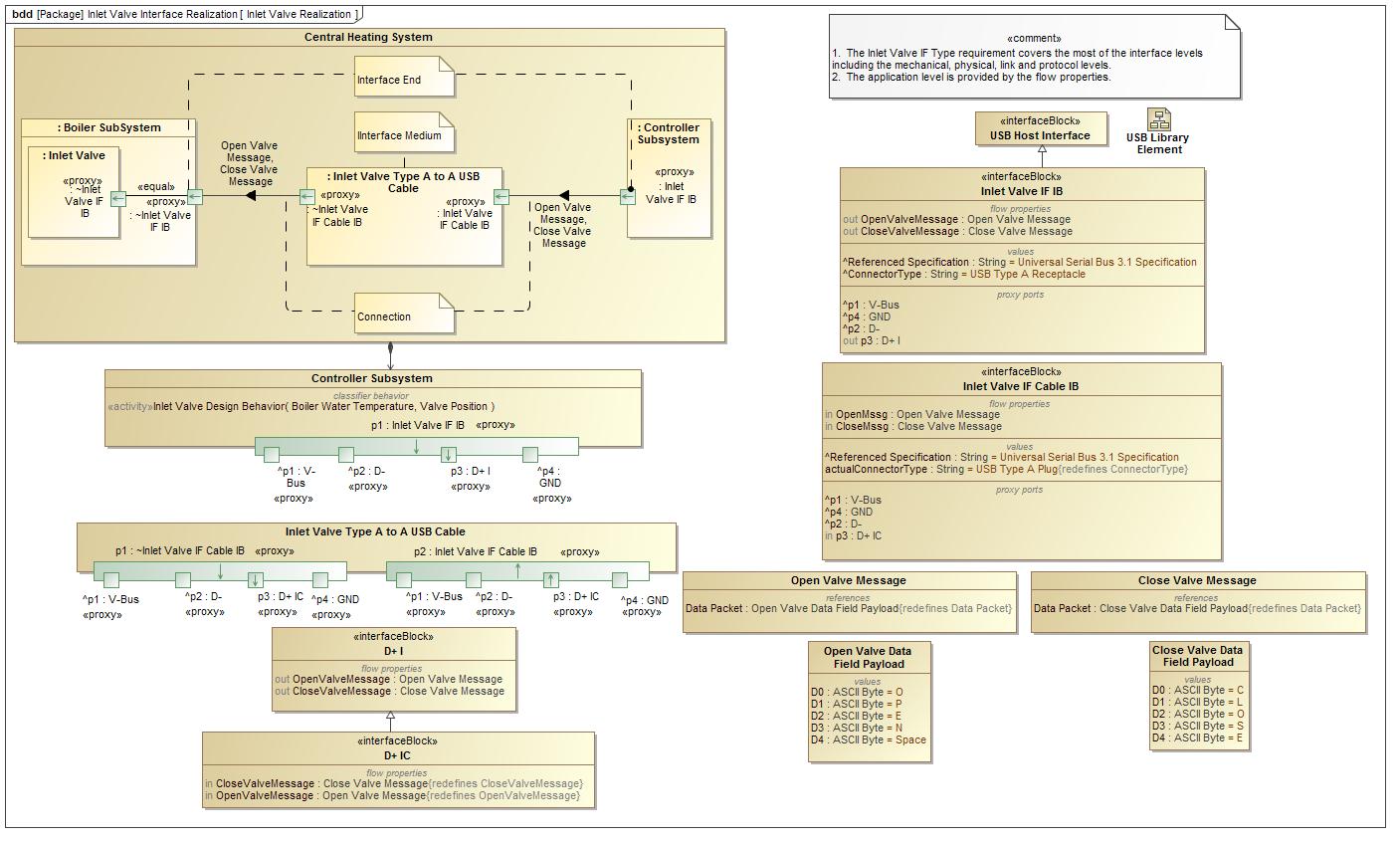 19
Controller-Inlet Valve Interface Specification –10/05/2016
20
Controller-Sensor & Controller-Inlet Valve Requirement Table - 10/24/2016
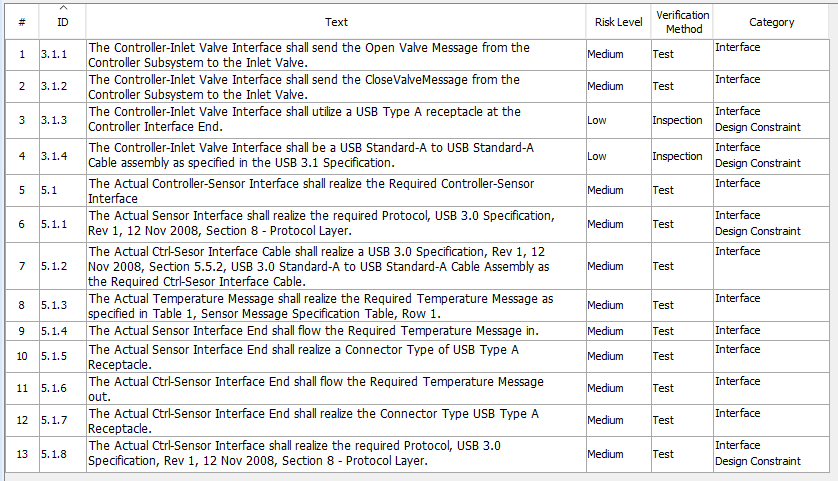 21
USB Library Example - 10/24/2016
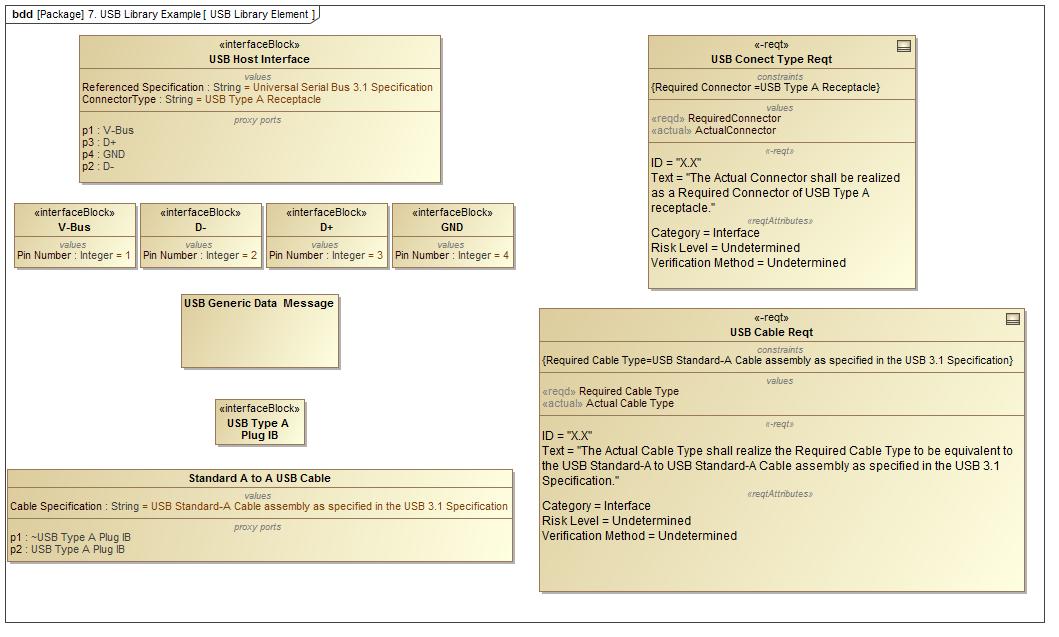 22
Constraint Evaluation Library Example -10/24/2016
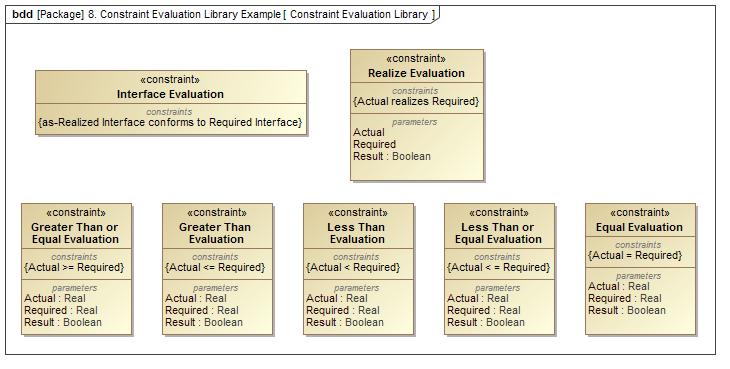 23
Stereotypes Types Used in Requirement Examples -10/24/2016
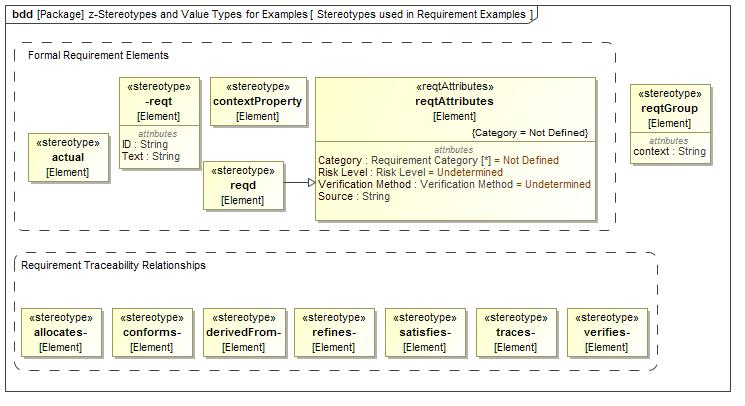 24
Value Types Used in Examples -10/24/2016
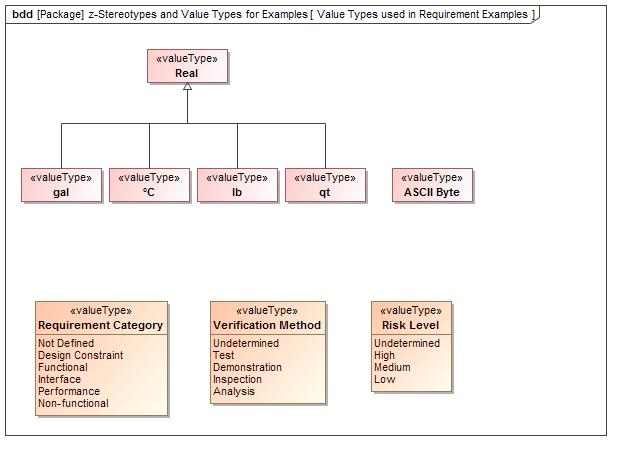 25
Derived Required Requirement ExampleEngine Power from Vehicle Weight & Vehicle Acceleration
Constraint can be reused for
defining the power requirement
and the weight requirement
Pwr-actual
Pwr-reqd = k * Wt-reqd
Engine
Power
Pwr-actual>Pwr-reqd
Accel = 0-60 in 10 sec
Wt-reqd
Vehicle Weight
26
Derived Desired Requirement Example       Engine Power from Vehicle Weight & Vehicle Acceleration
Constraint can be reused for
defining the power requirement
and the weight requirement
Pwr-actual>Pwr-desired
Pwr-reqd = k * Wt-reqd
Engine
Power
Pwr-actual
Accel = 0-60 in 5 sec
Accel = 0-60 in 10 sec
Wt-reqd
Vehicle Weight
27
MIL-STD-961E  Requirement Specification Example -10/13/2016
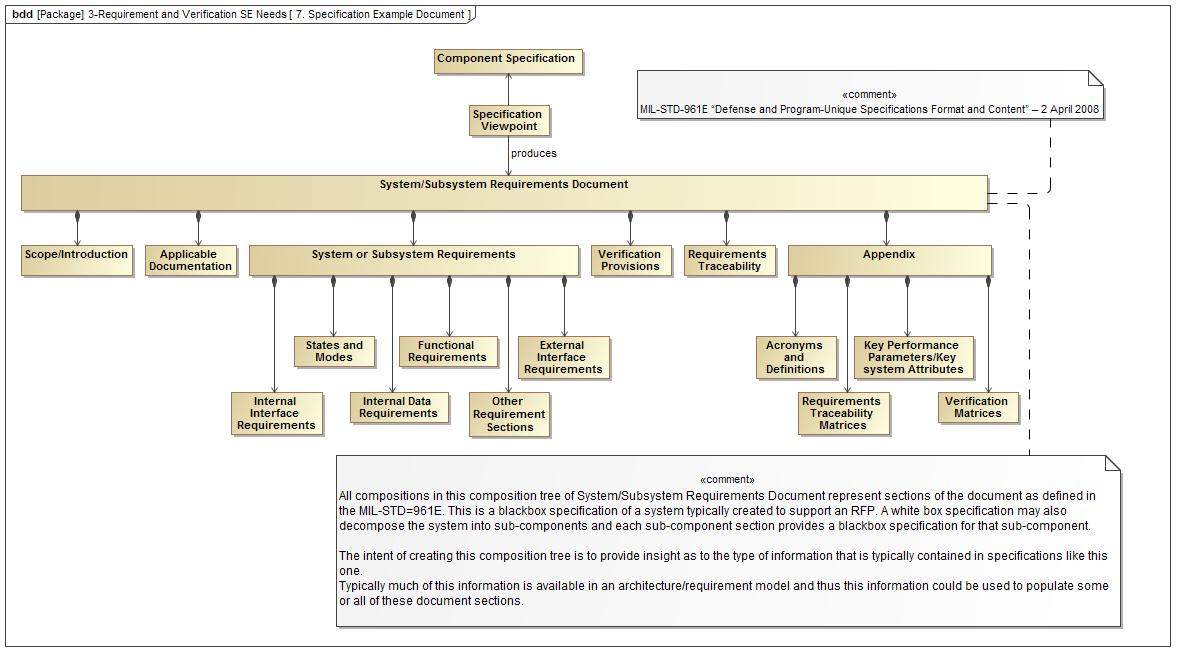 28